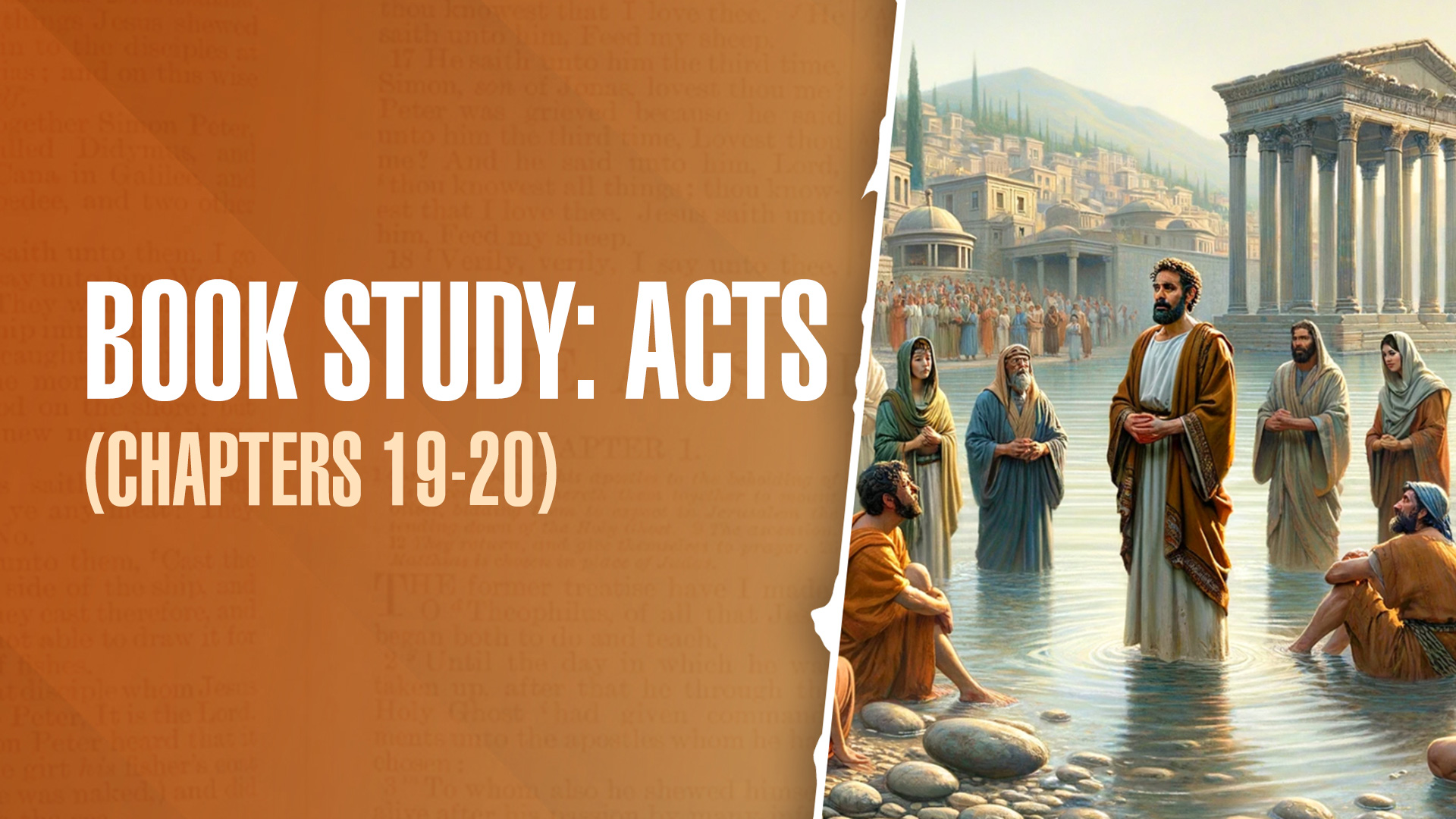 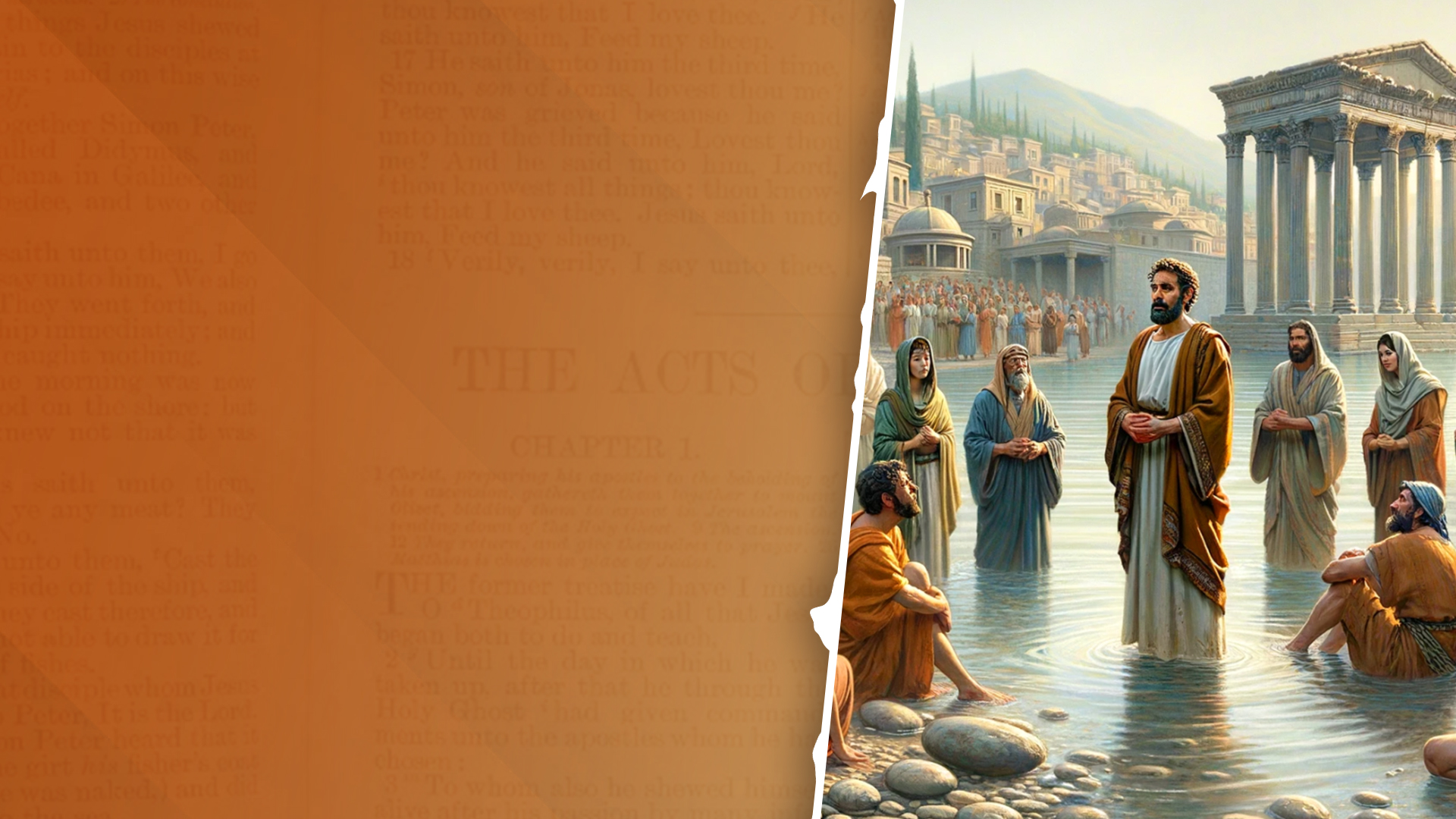 ACTS CHAPTER 19 
(53-57 AD)
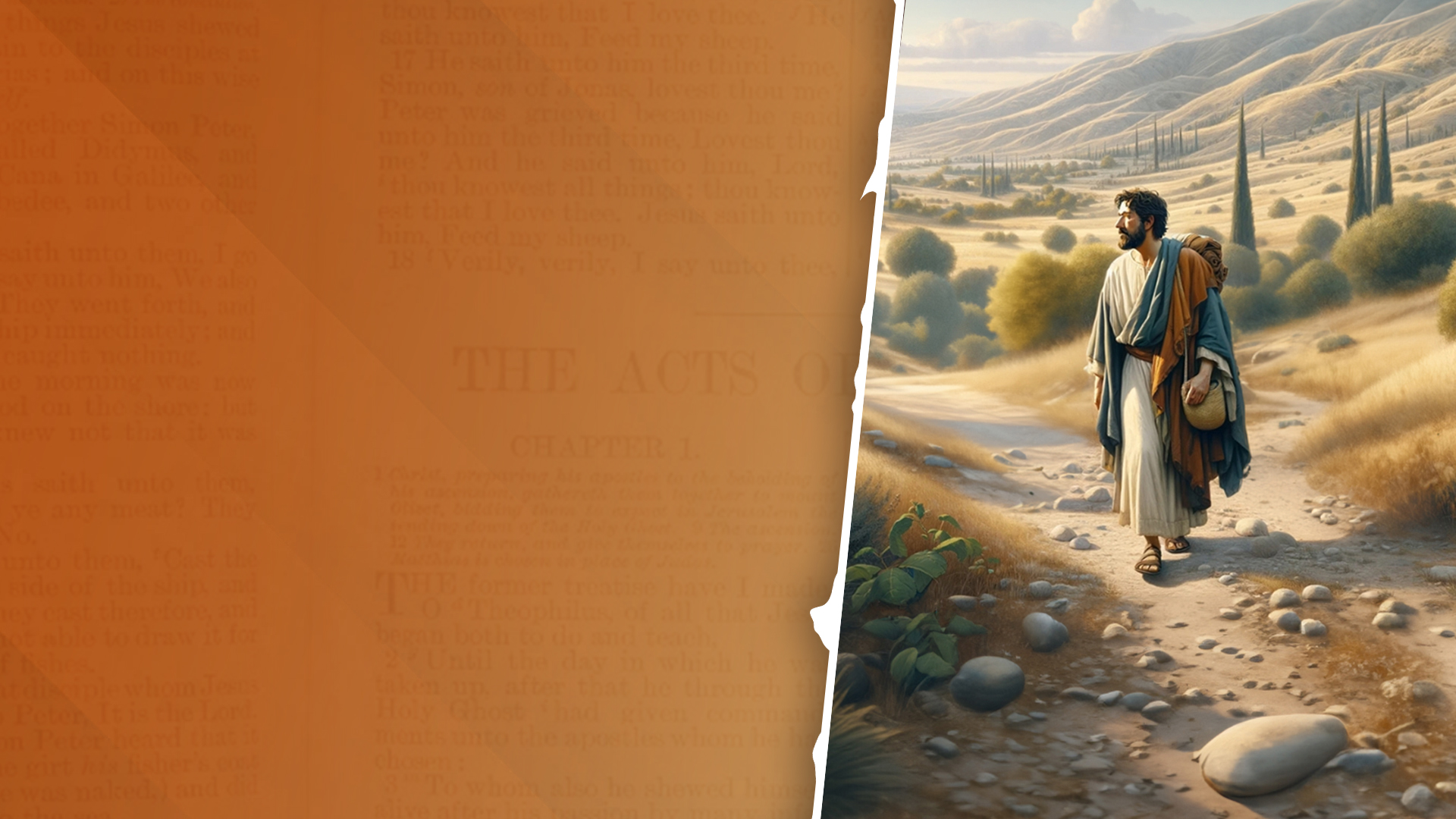 Start of Paul’s Third Missionary Journey AD 53-57 
(Acts 18:23)
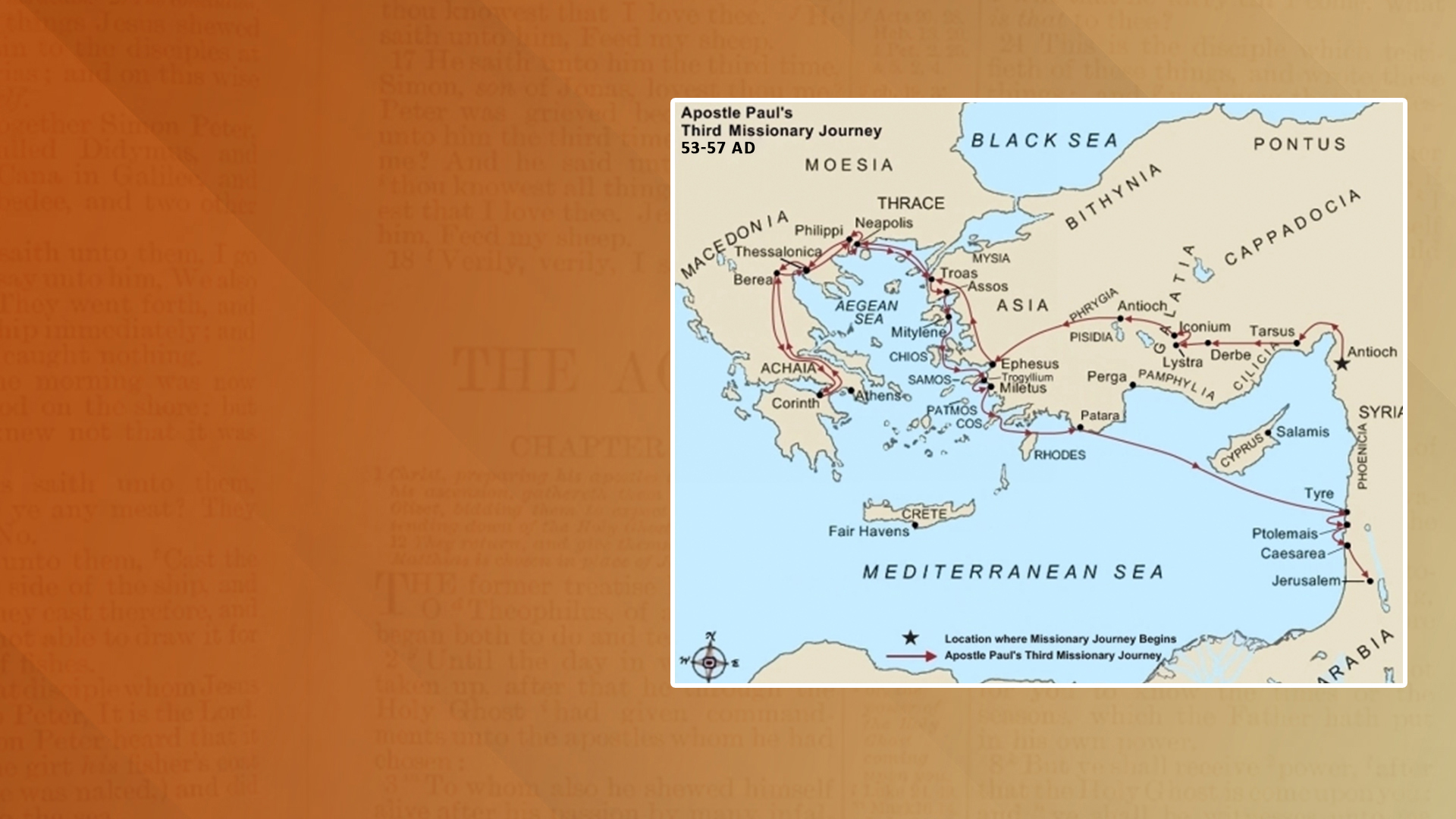 Third Missionary Journey of Paul (53-57 AD)
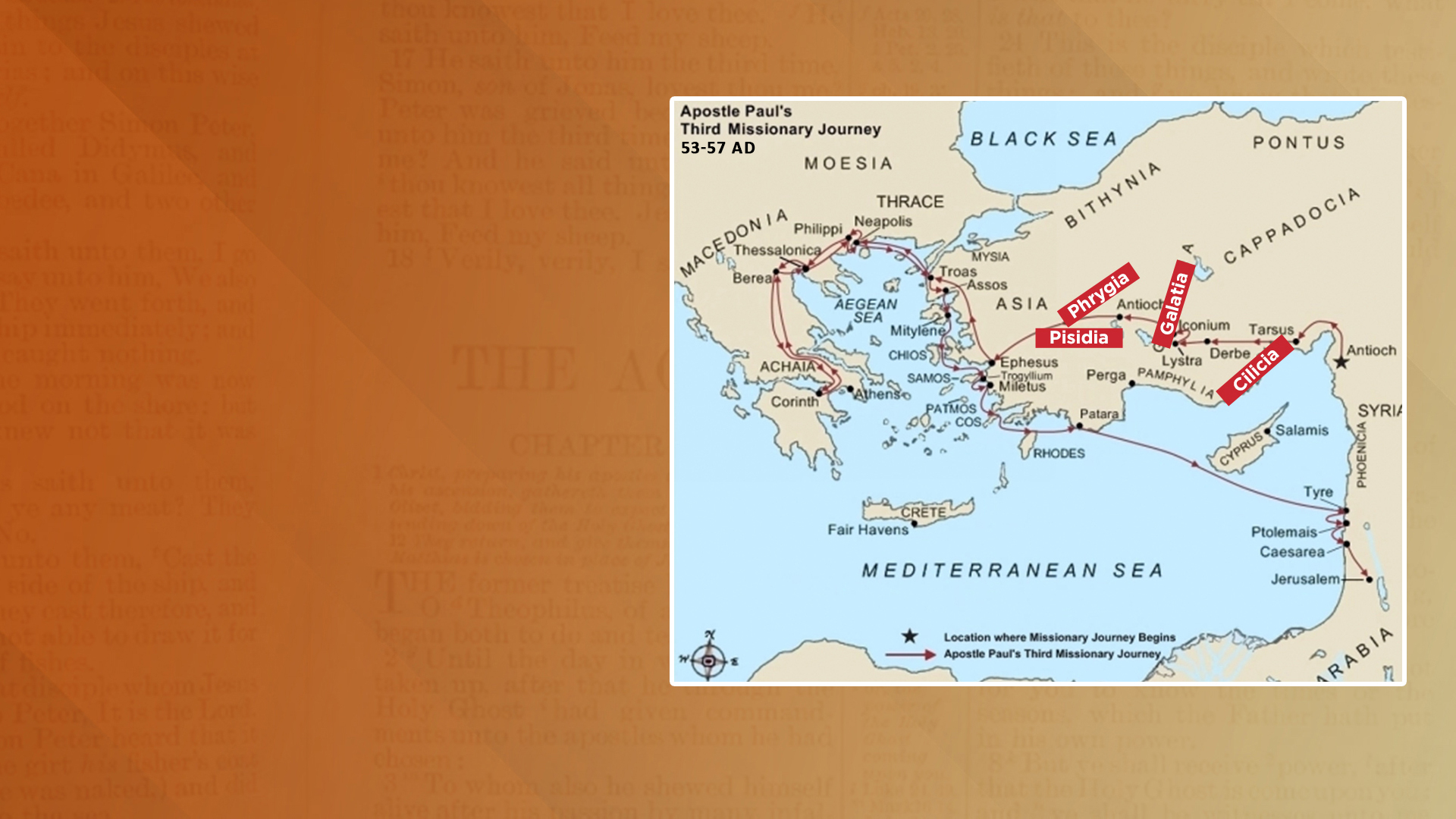 The Churches in Cilicia, Galatia, Pisidia, Phrygia (Acts 18:23)
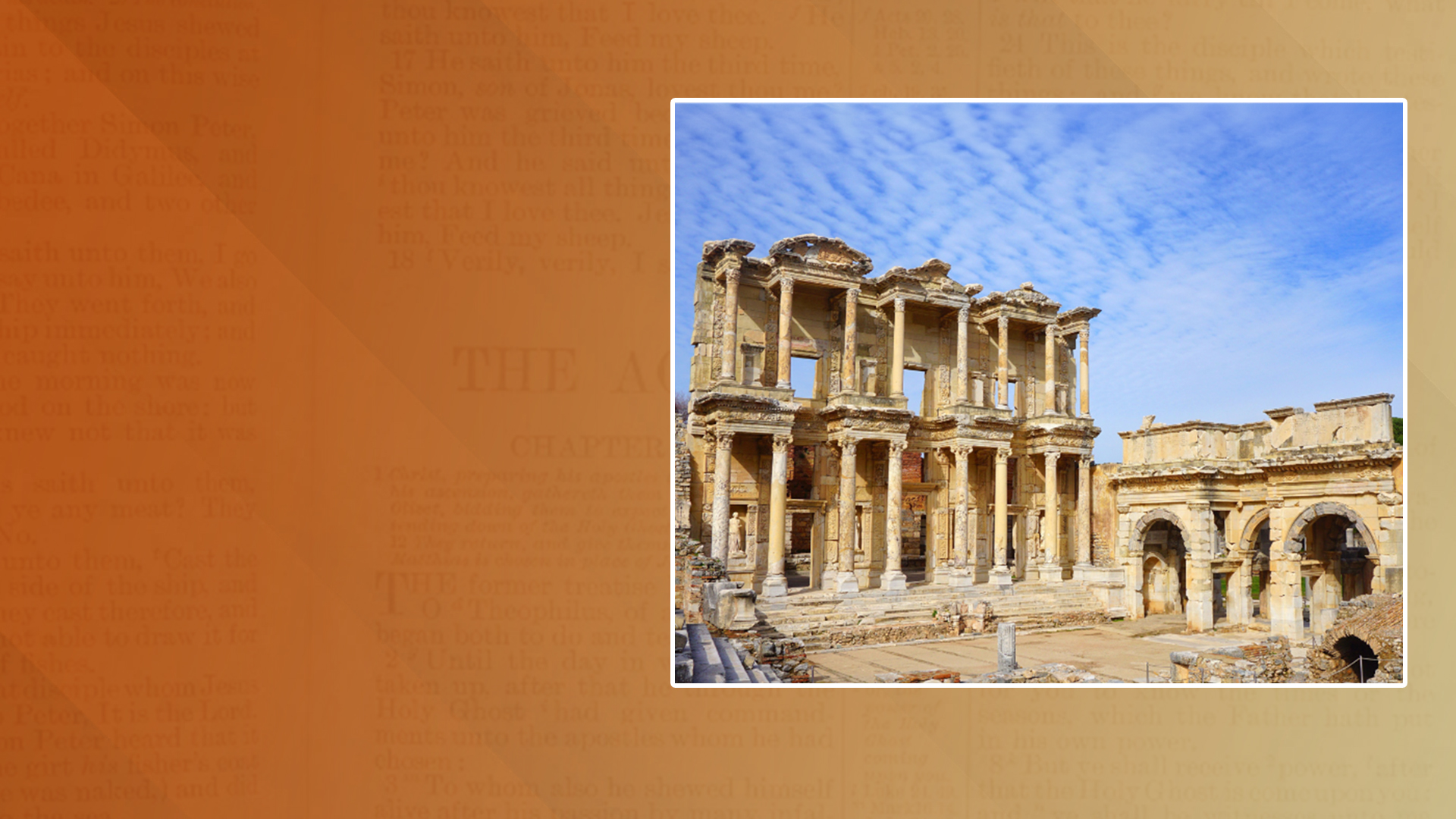 Ephesus – The City of the goddess Diana
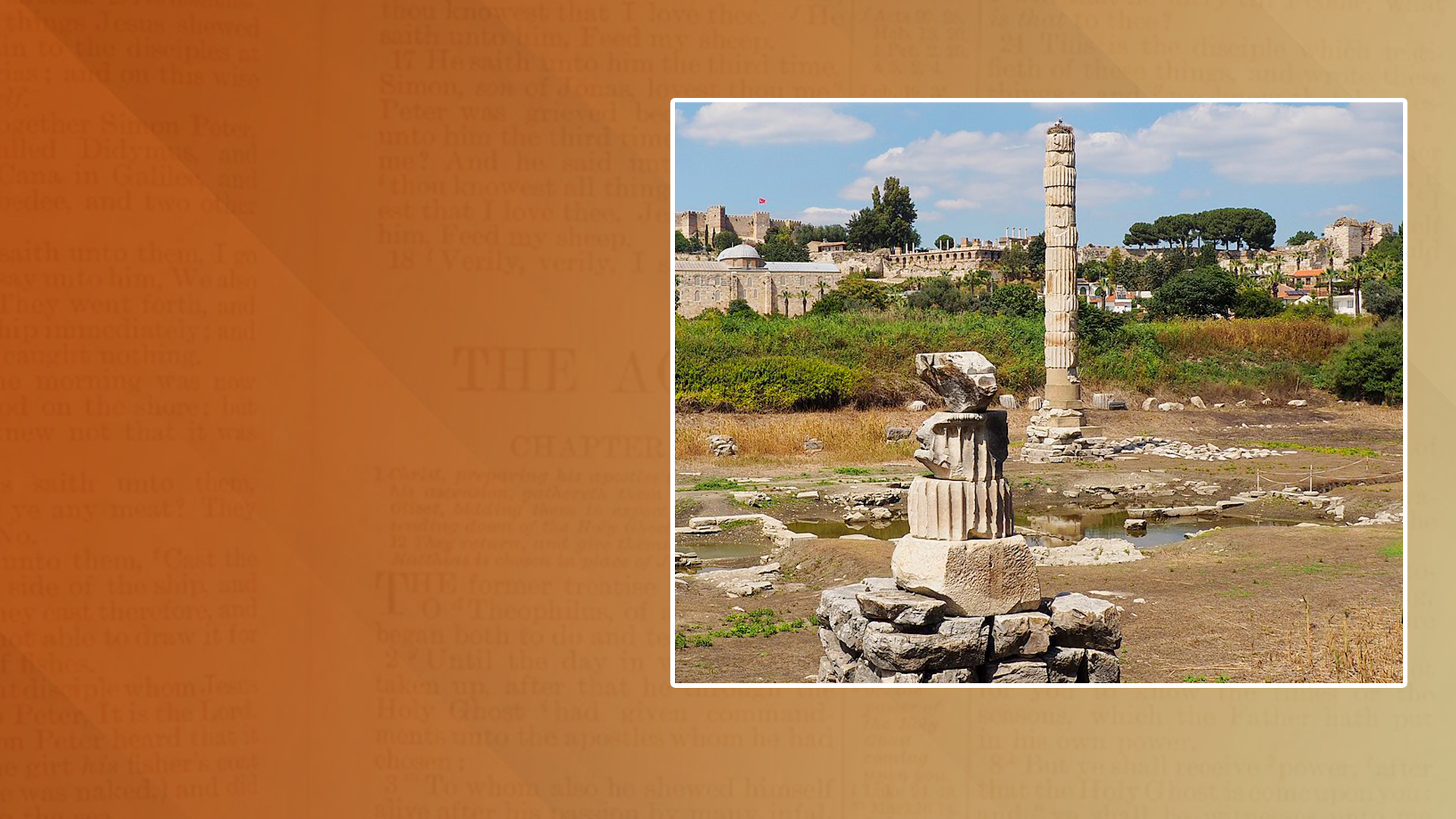 The Temple of Artemis of Ephesus
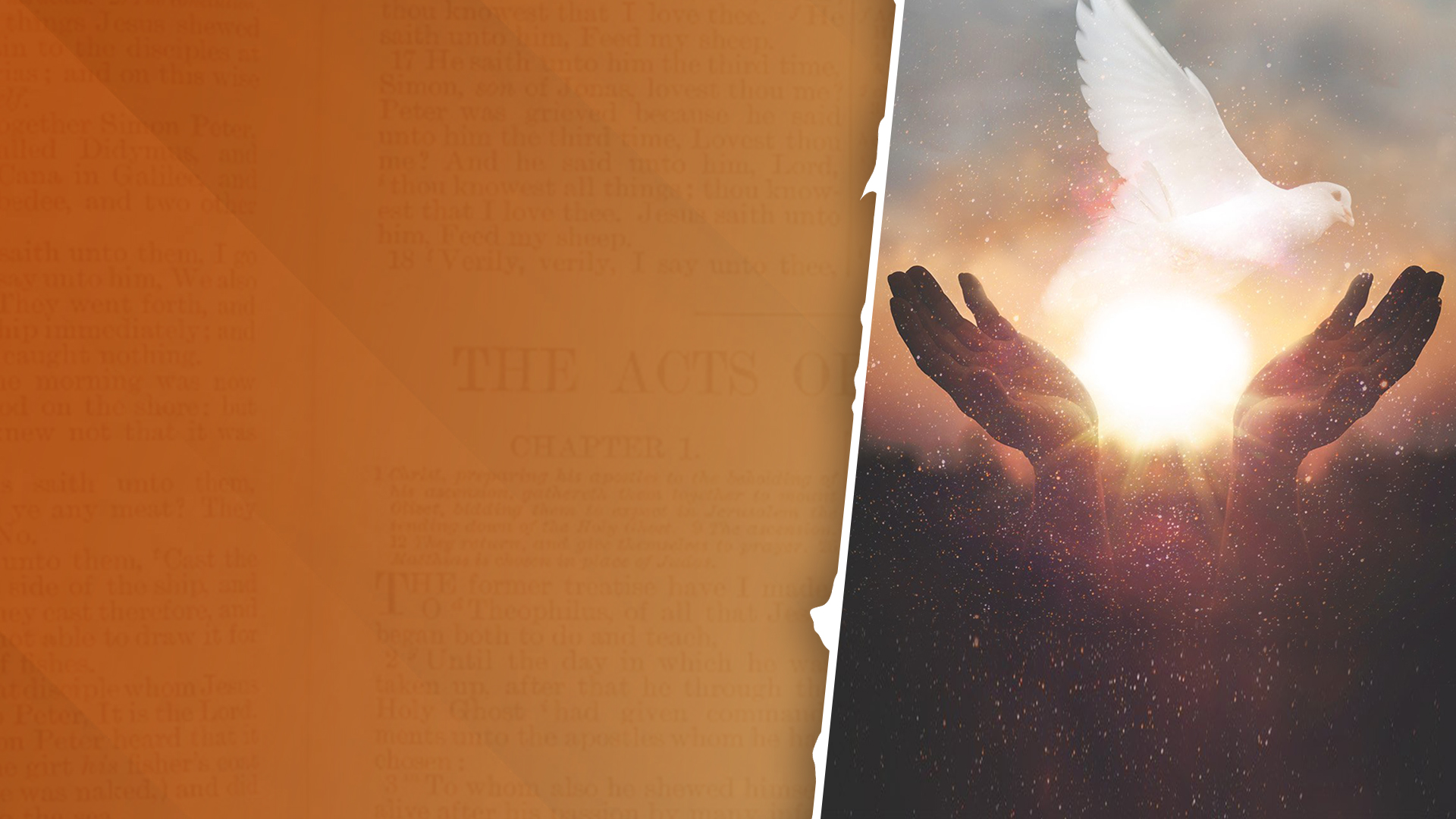 Have You Received The Holy Spirit After You Believed 
(Acts 19:1-9)
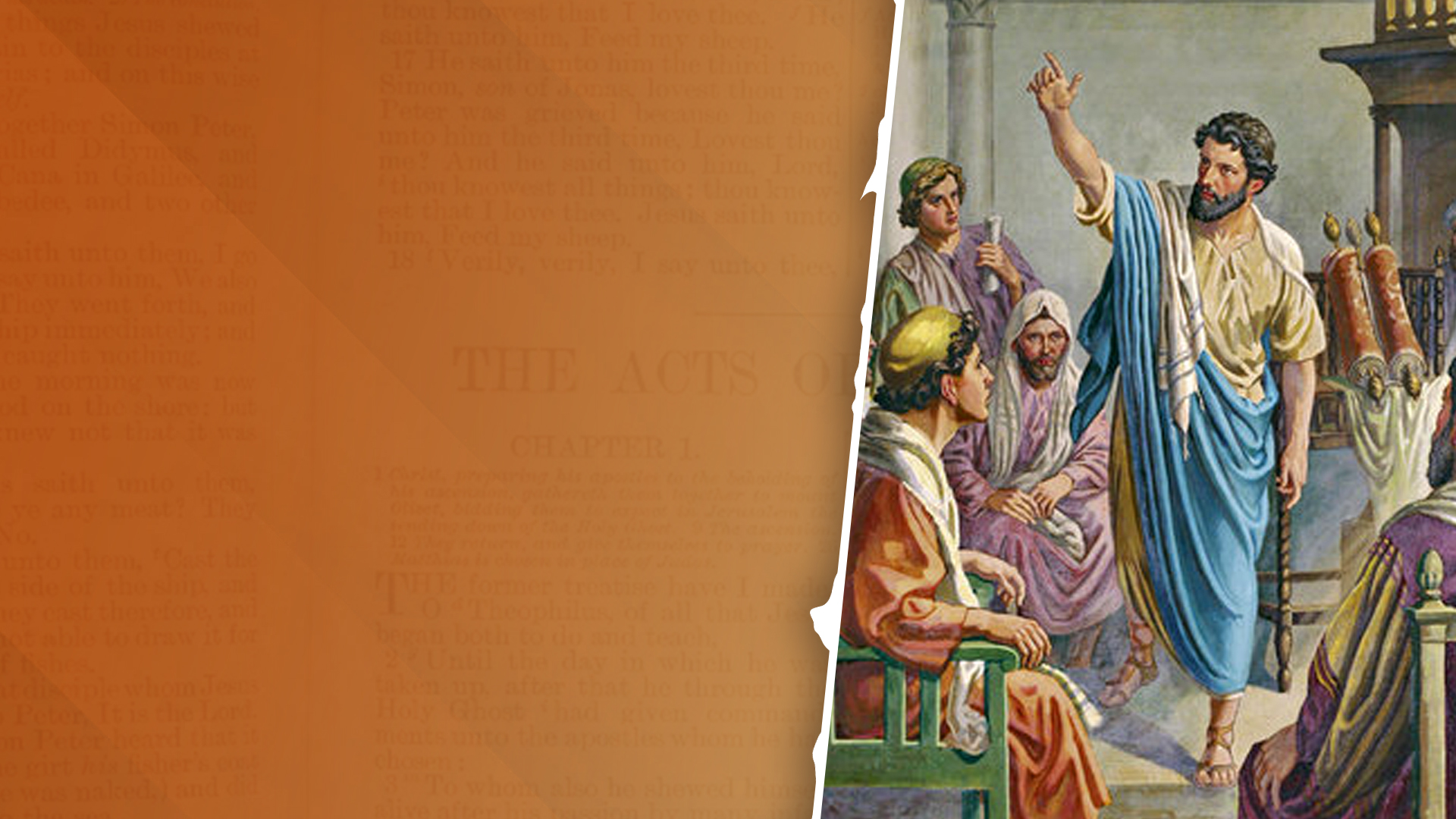 In the School of Tyrannus 
(Acts 19:8,9)
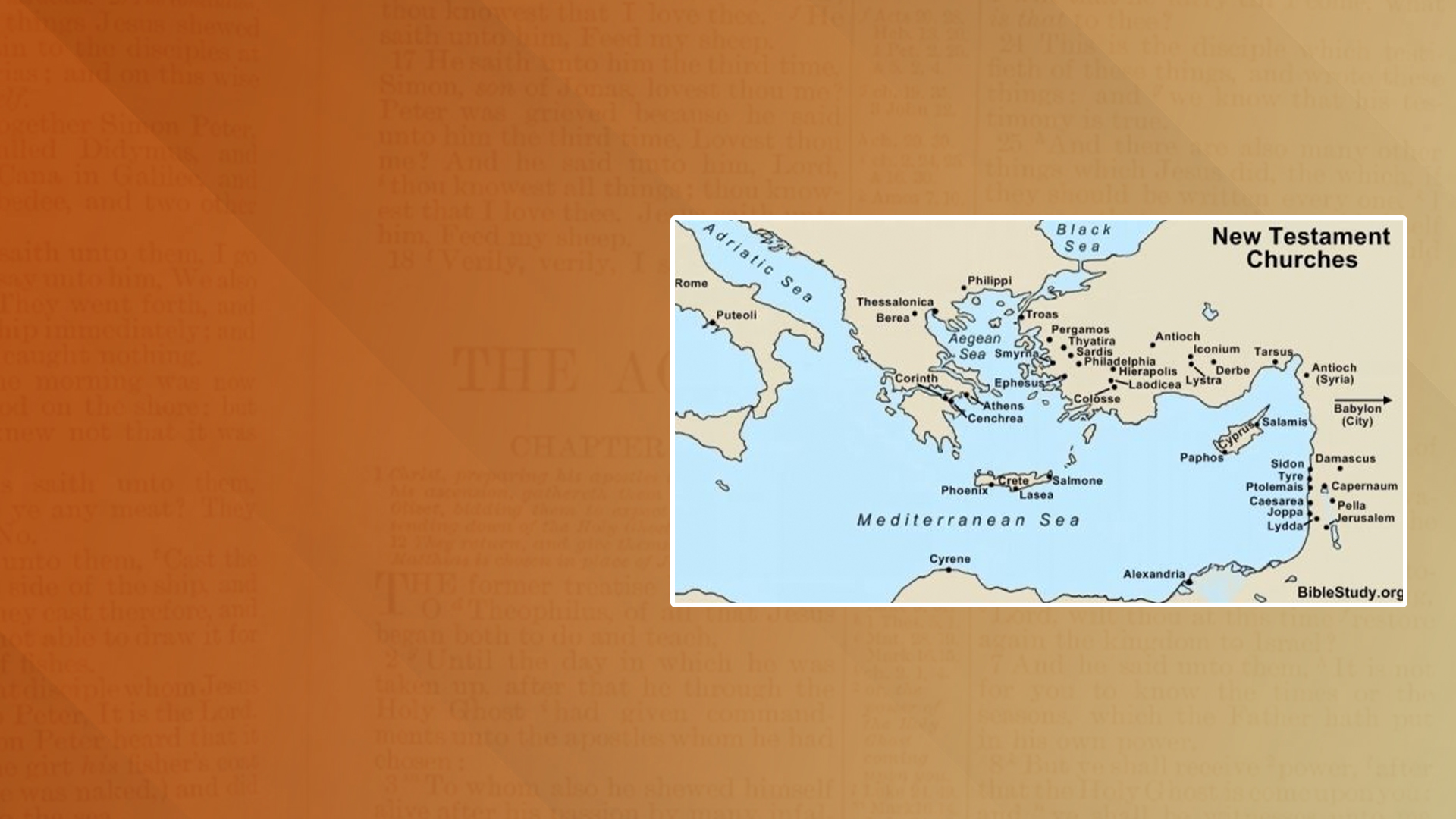 All Who Dwell in Asia 
(Acts 19:10)
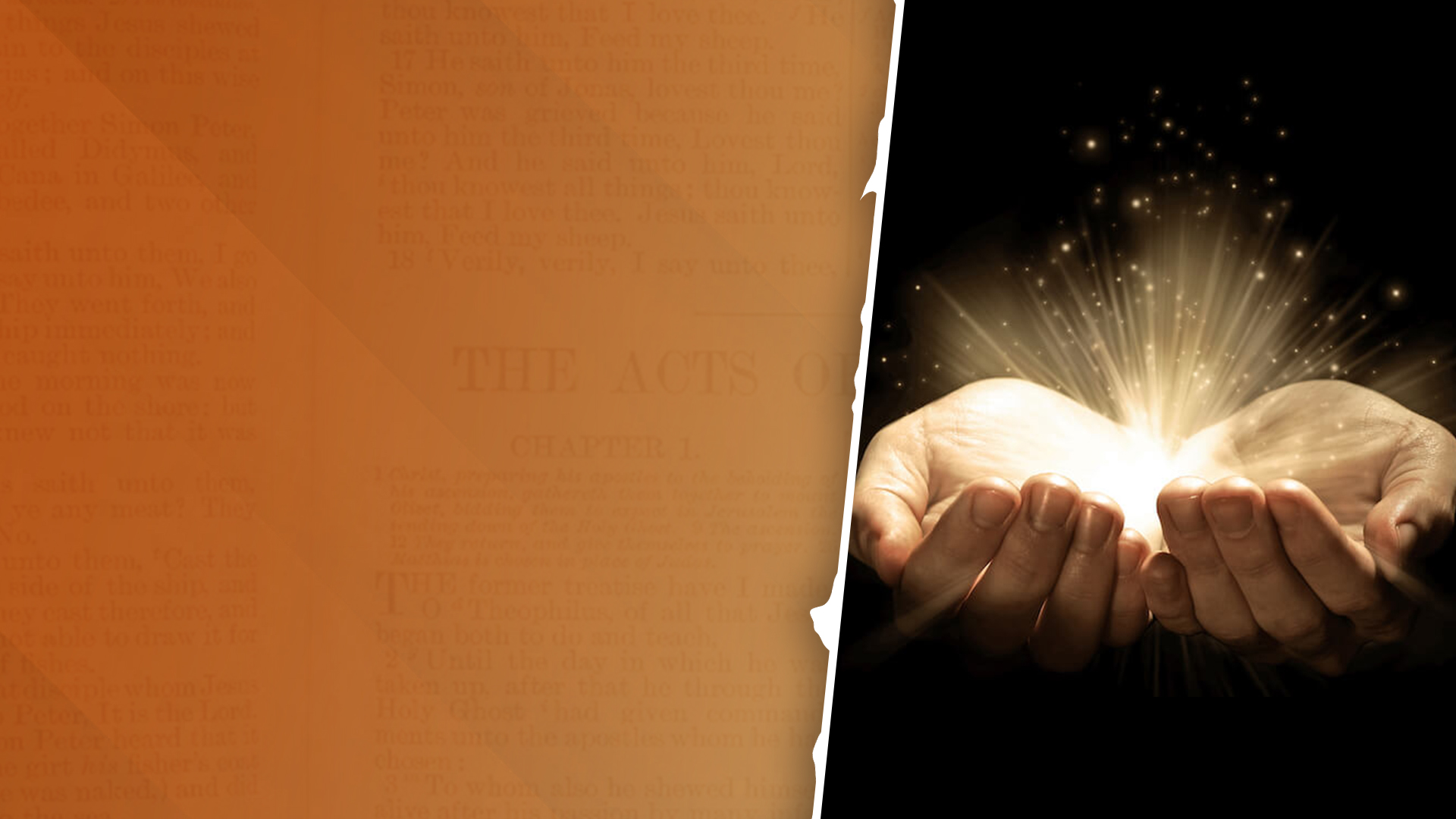 Unusual Miracles (Acts 19:11)
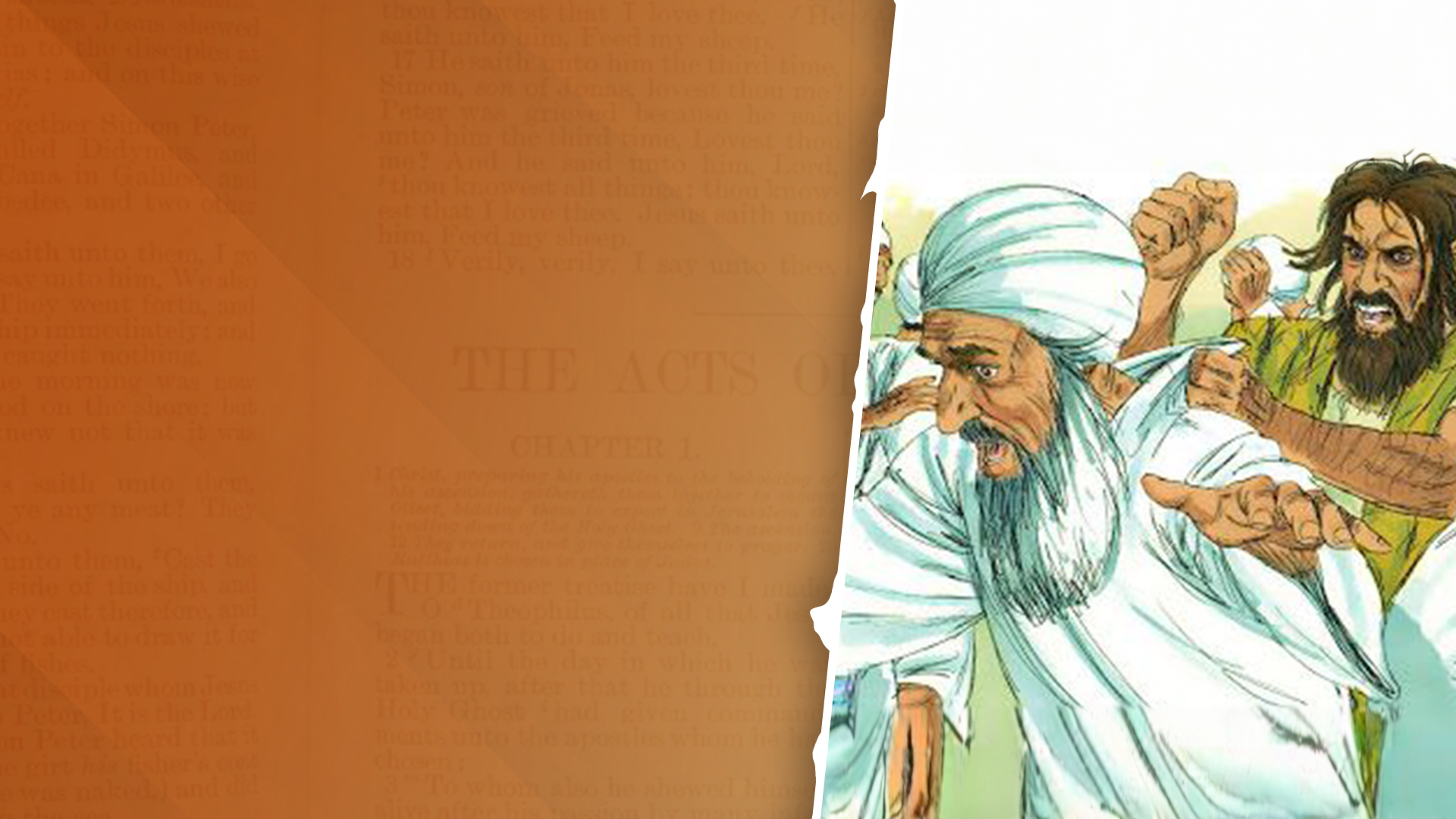 Jewish Exorcists and Sceva’s Sons (Acts 19:12-20)
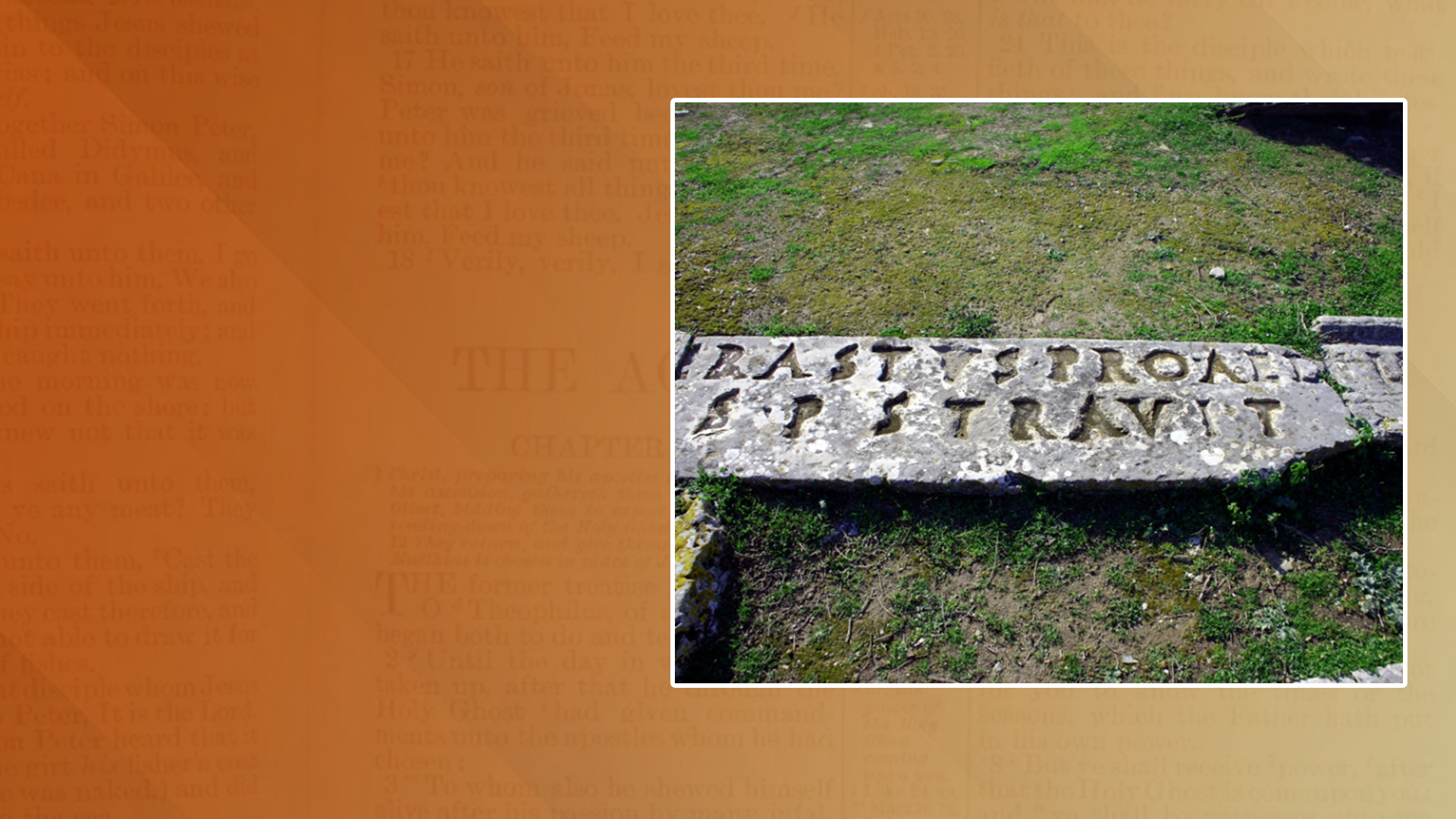 Timothy and Erastus to Macedonia 
(Acts 19:21,22)
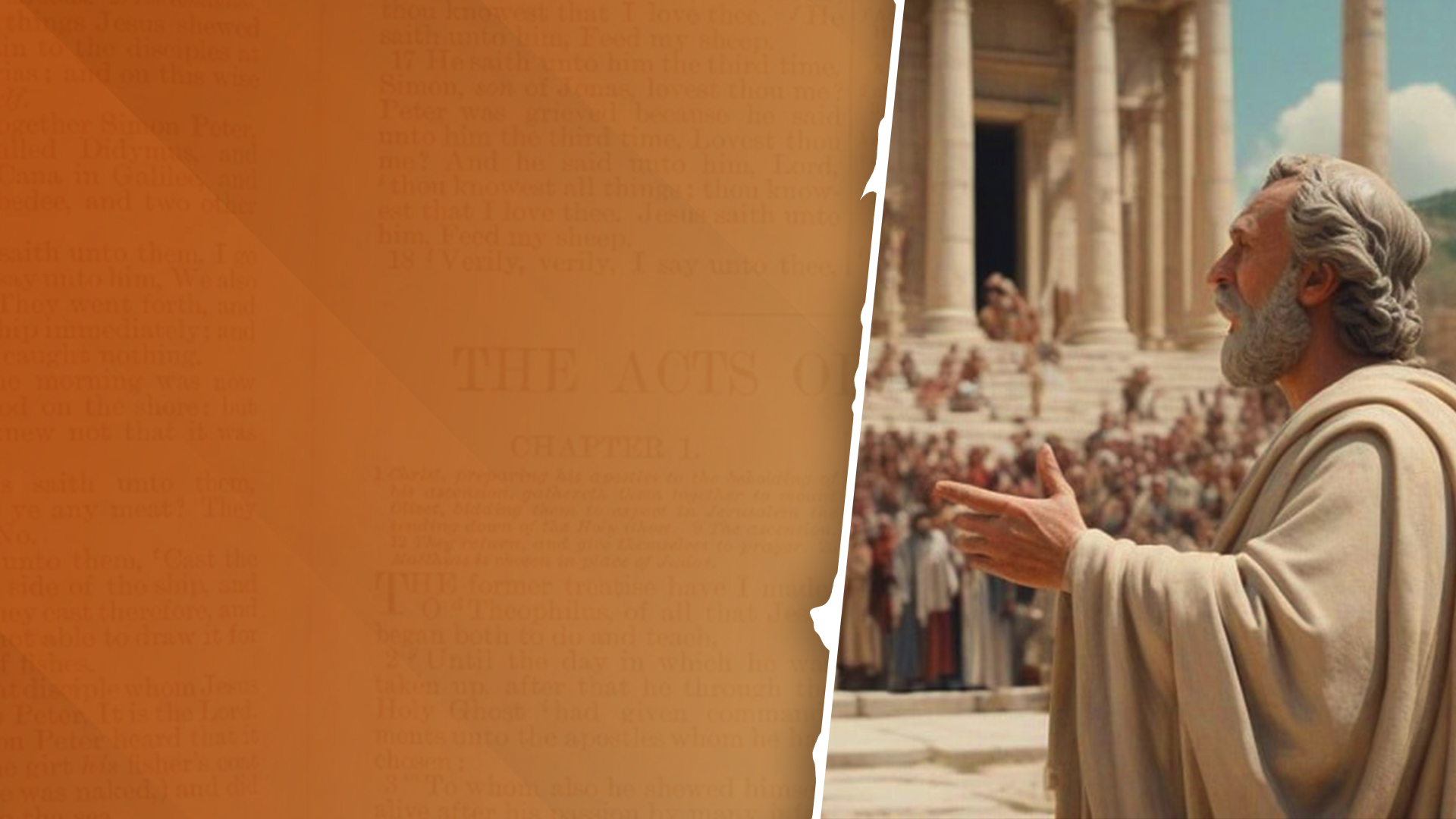 Three Years at Ephesus
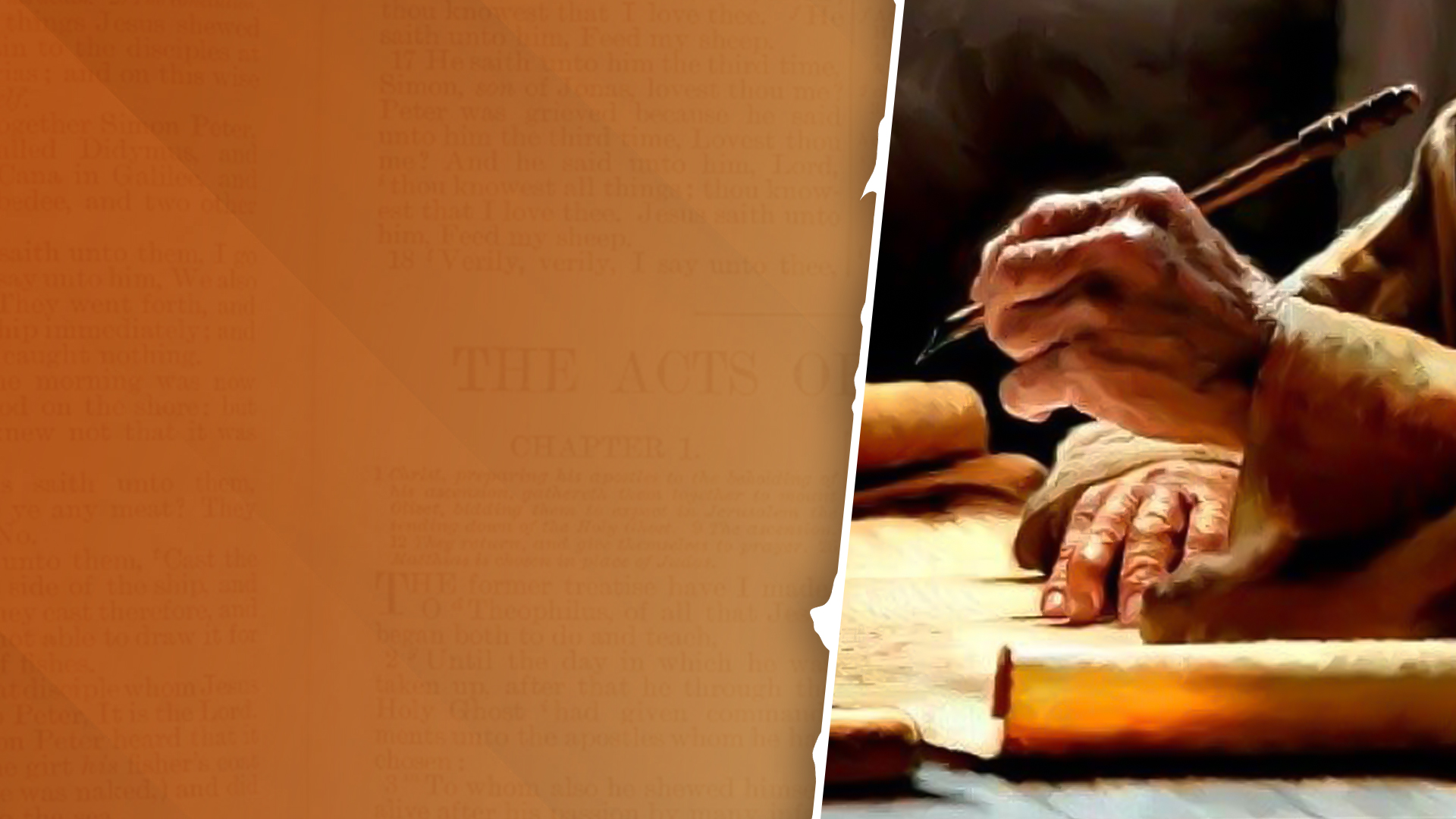 The Corinthian Letters 
(AD 53-56)
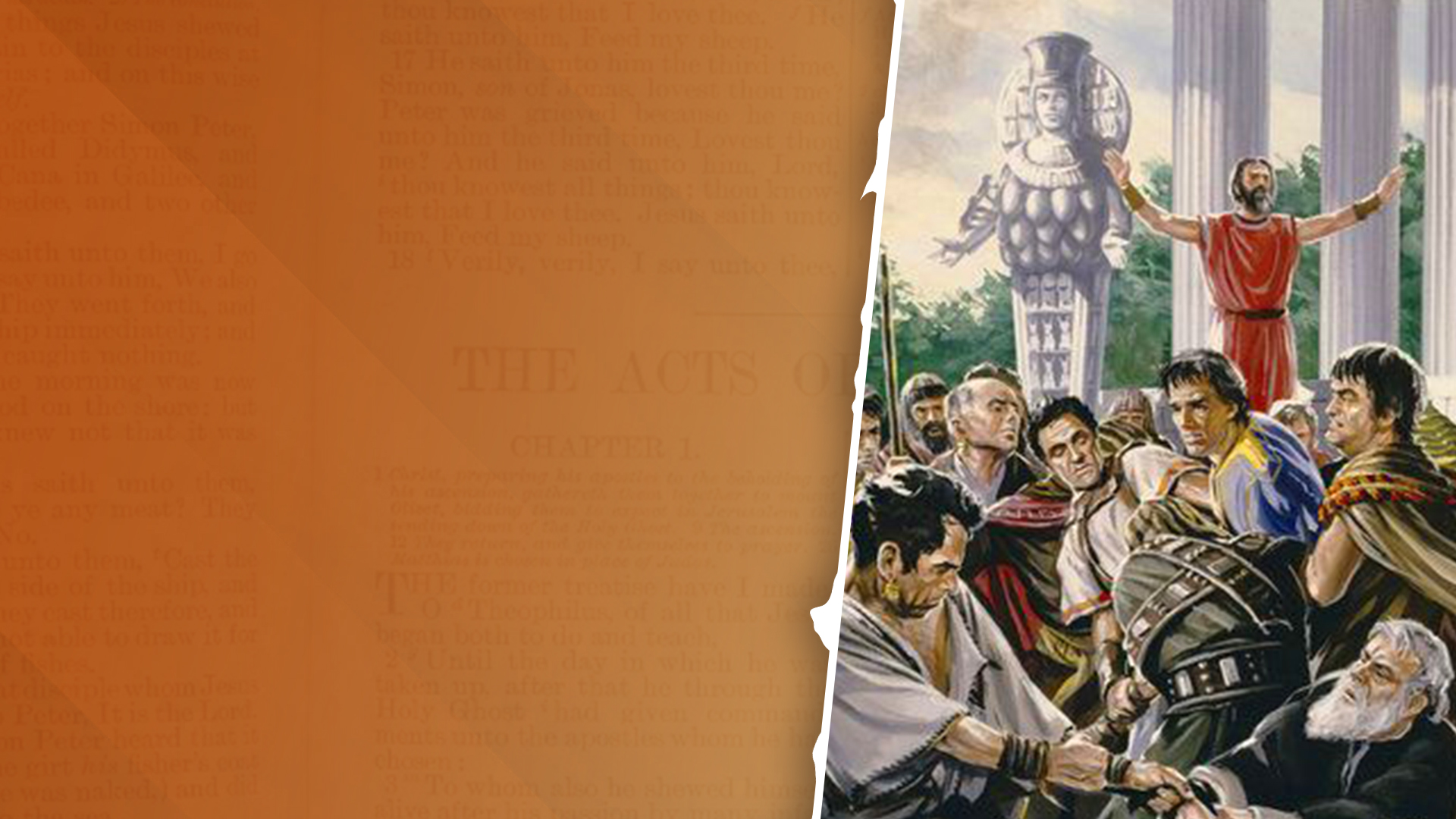 Upsetting Artemis 
(Acts 19:23-41)
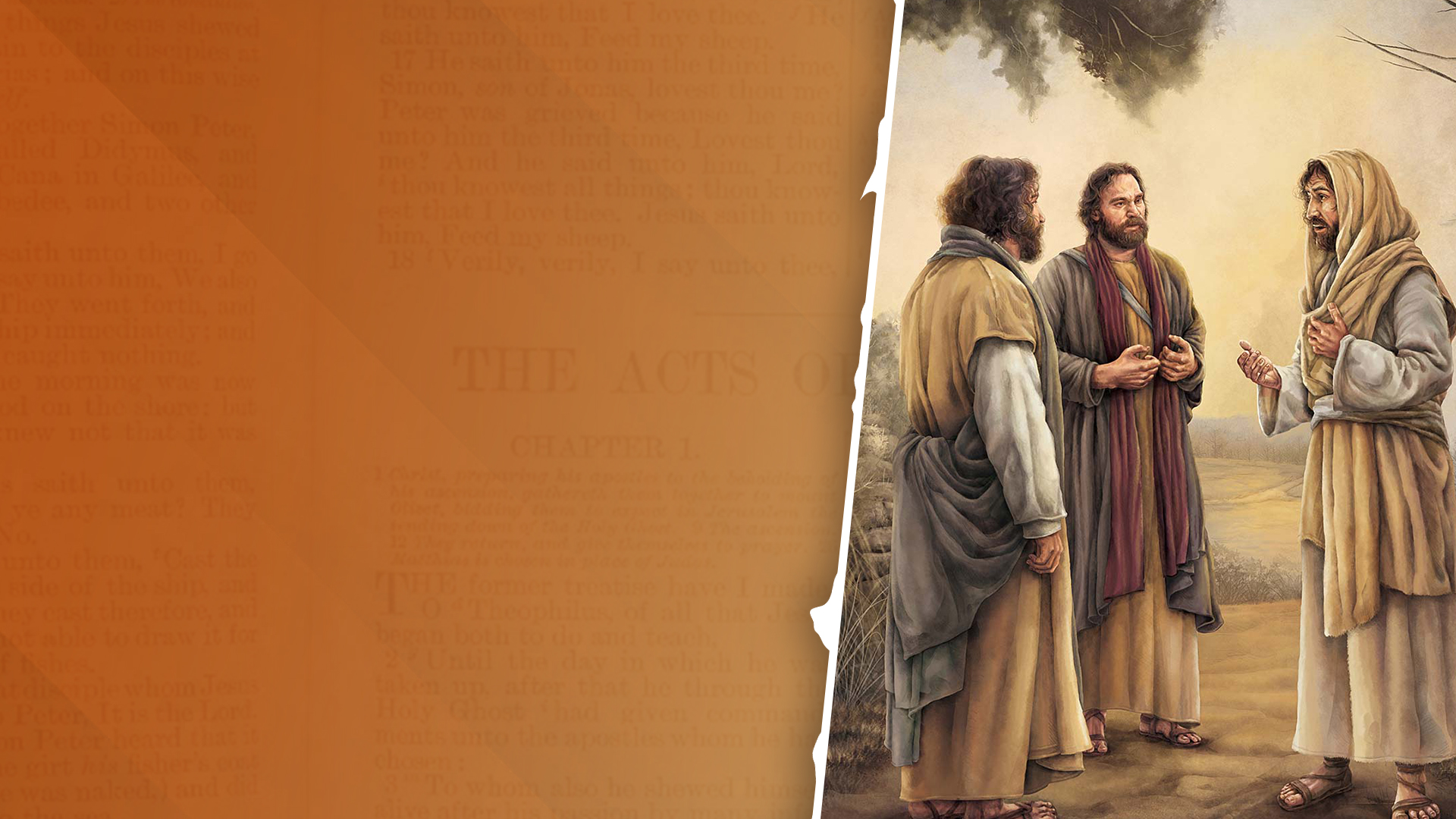 ACTS CHAPTER 20 
(53-57 AD)
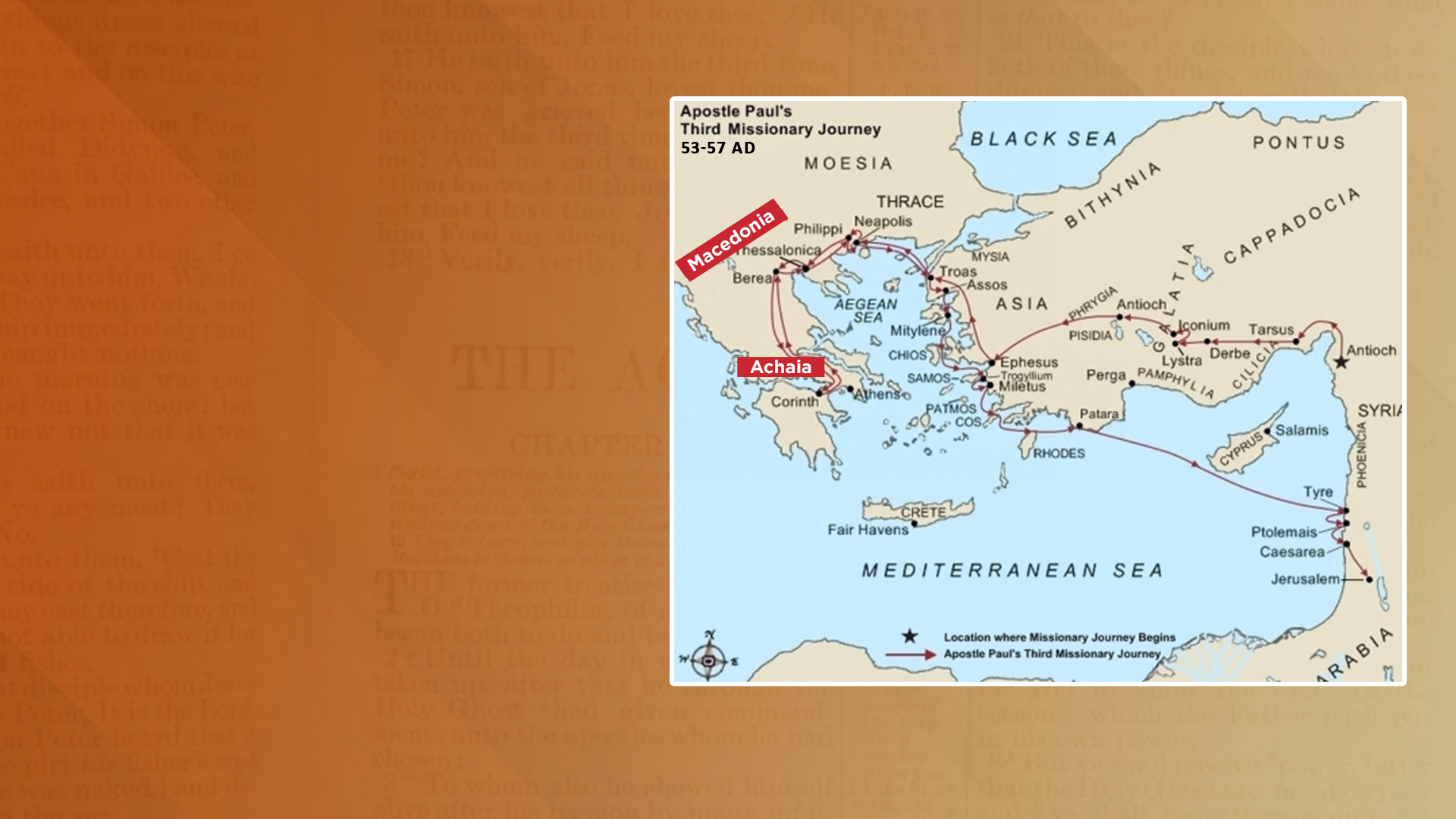 Back to the Regions of Macedonia and Achaia, Greece (Acts 20:1-3)
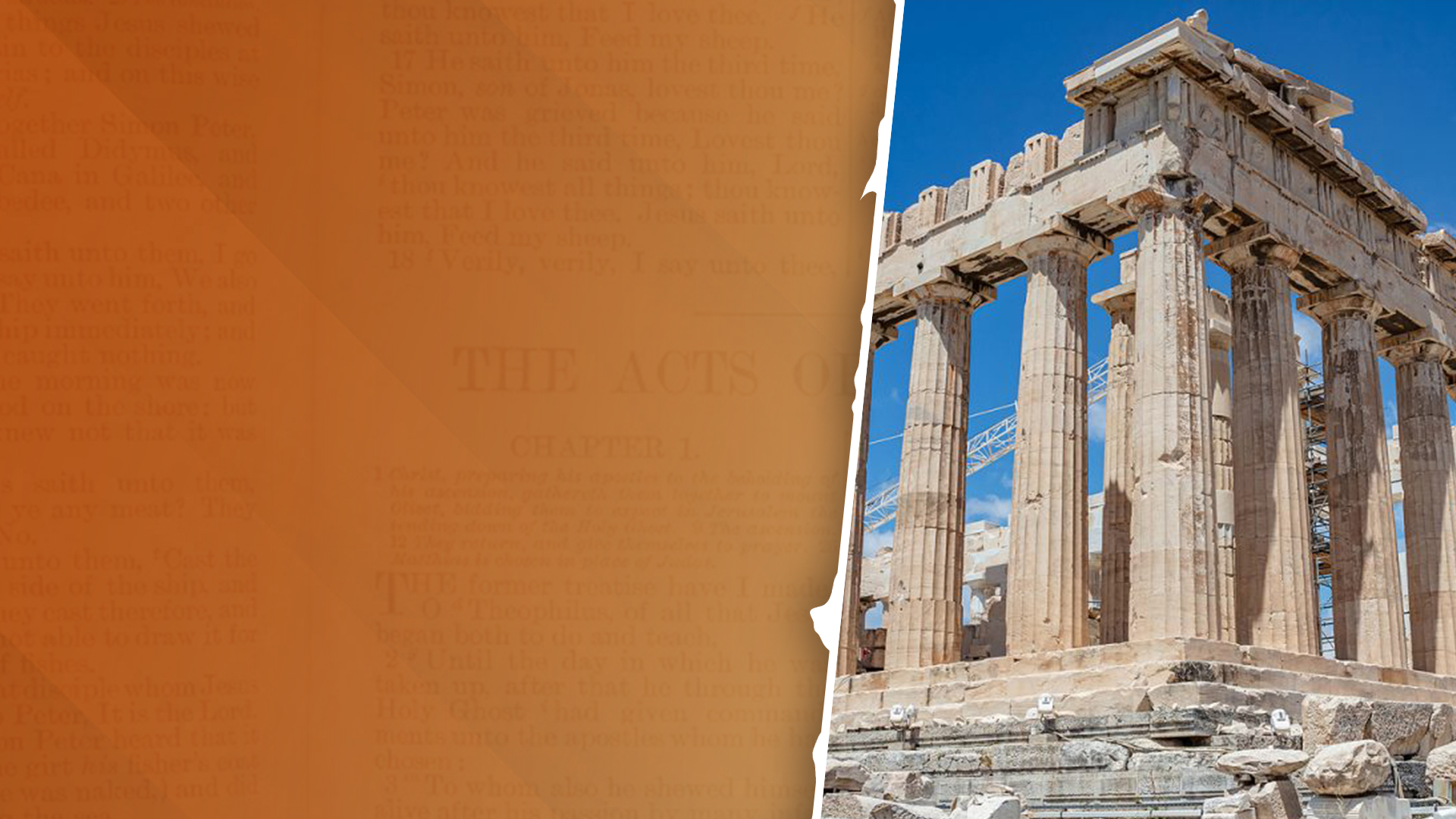 Three Months in Greece
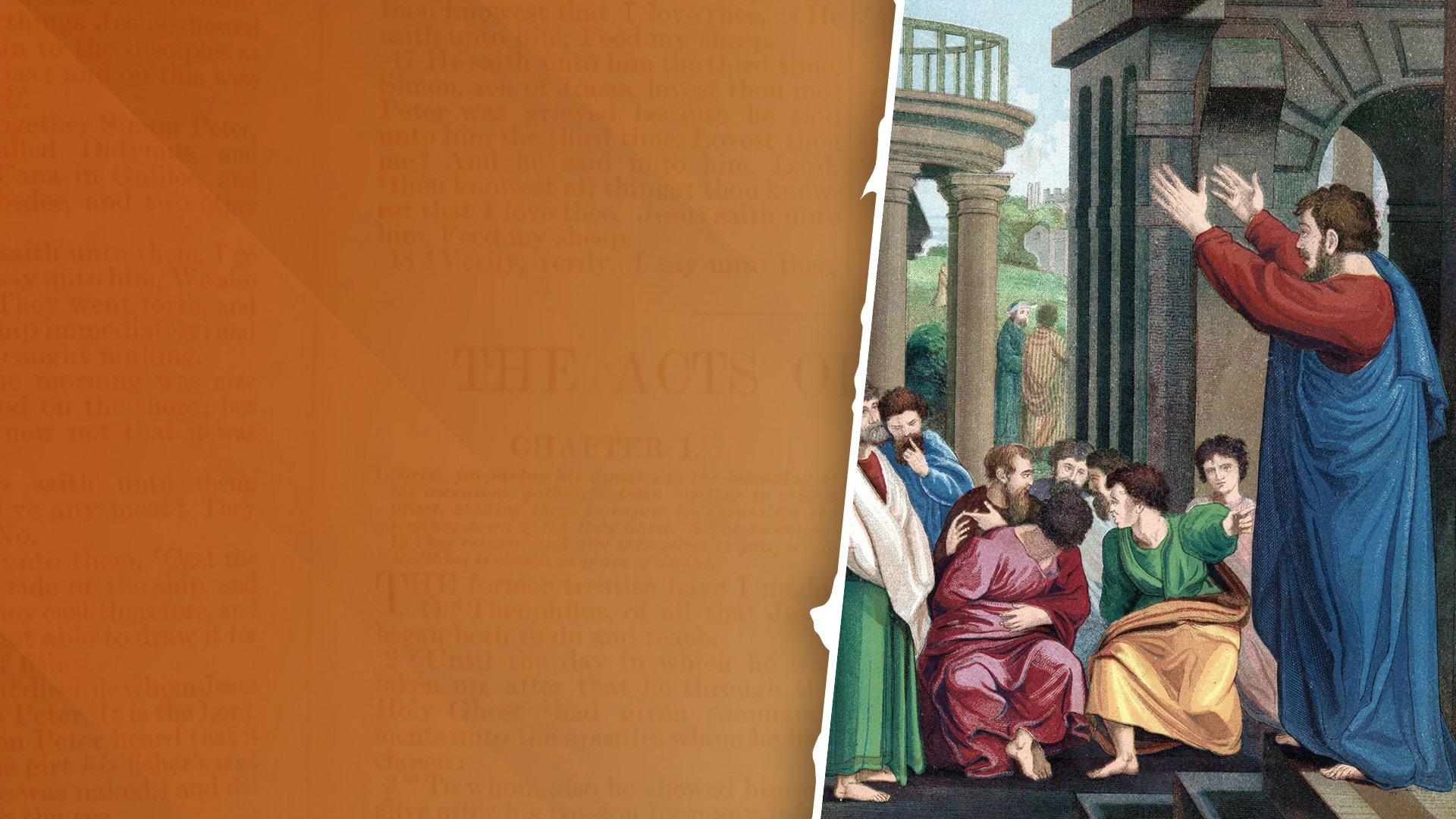 The Second Time at Corinth
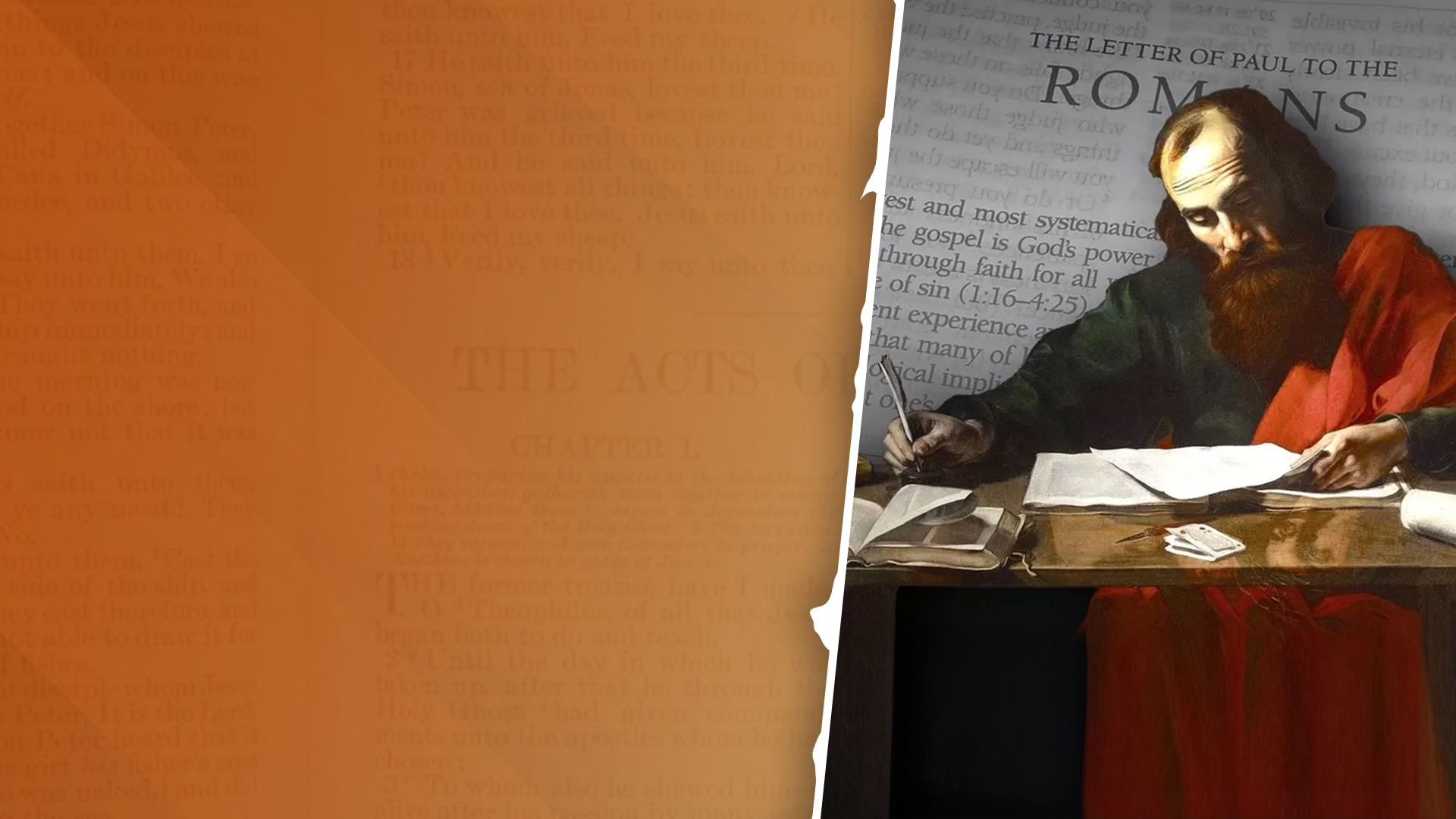 Writing to Rome (AD 56-57)
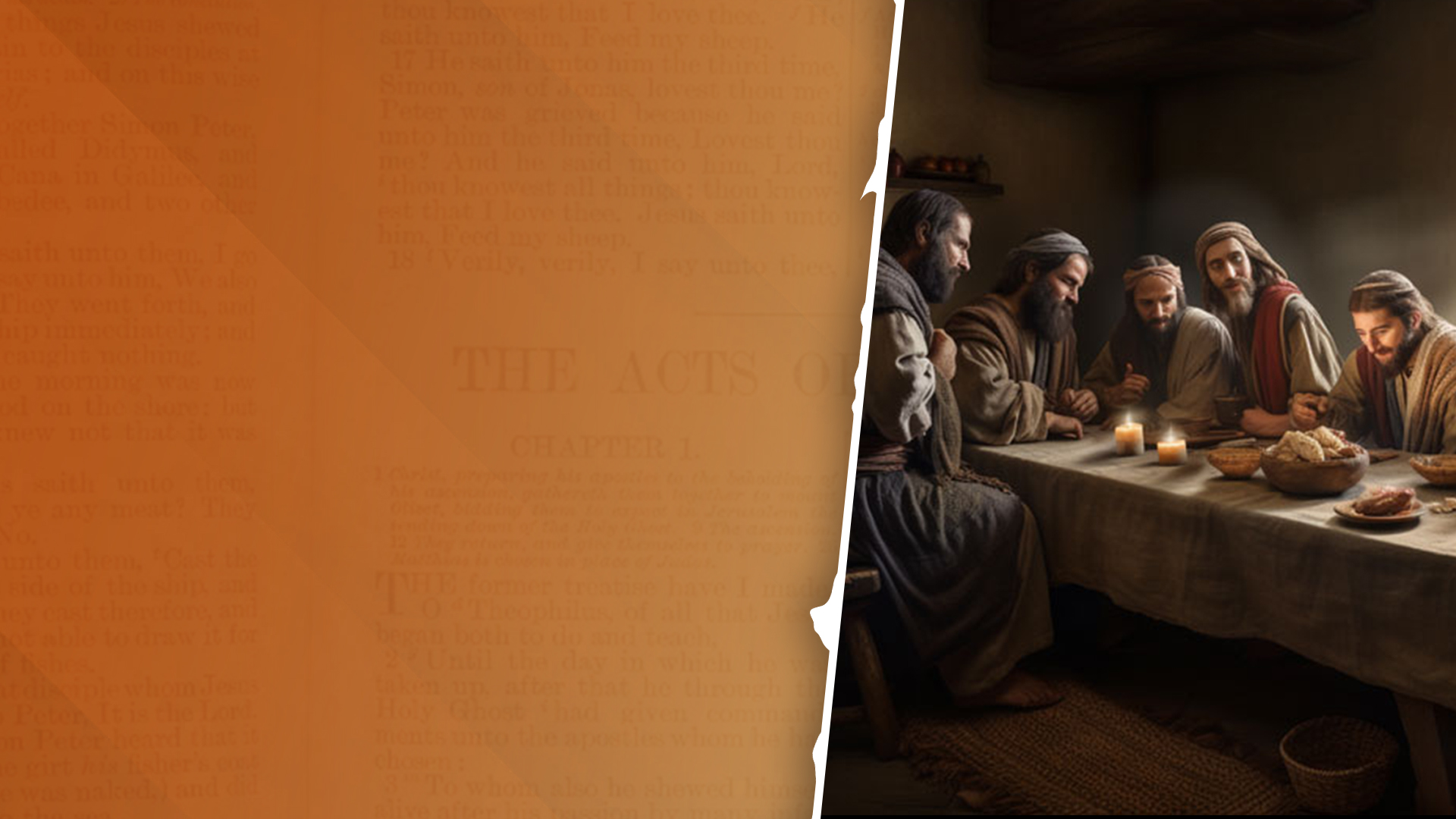 The Next Generation of Leaders (Acts 20:4-6)
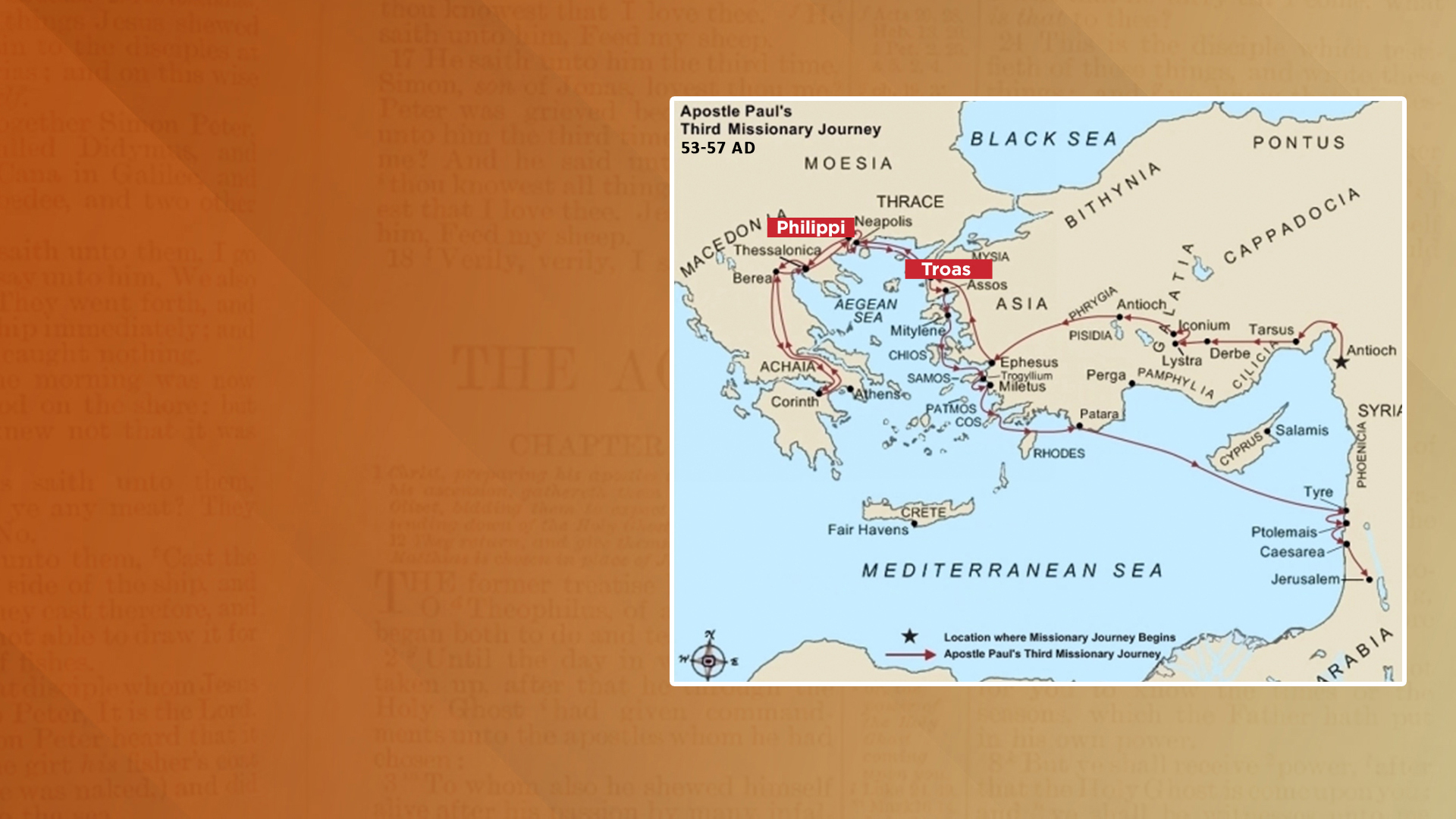 Philippi to Troas 
(Acts 20:6)
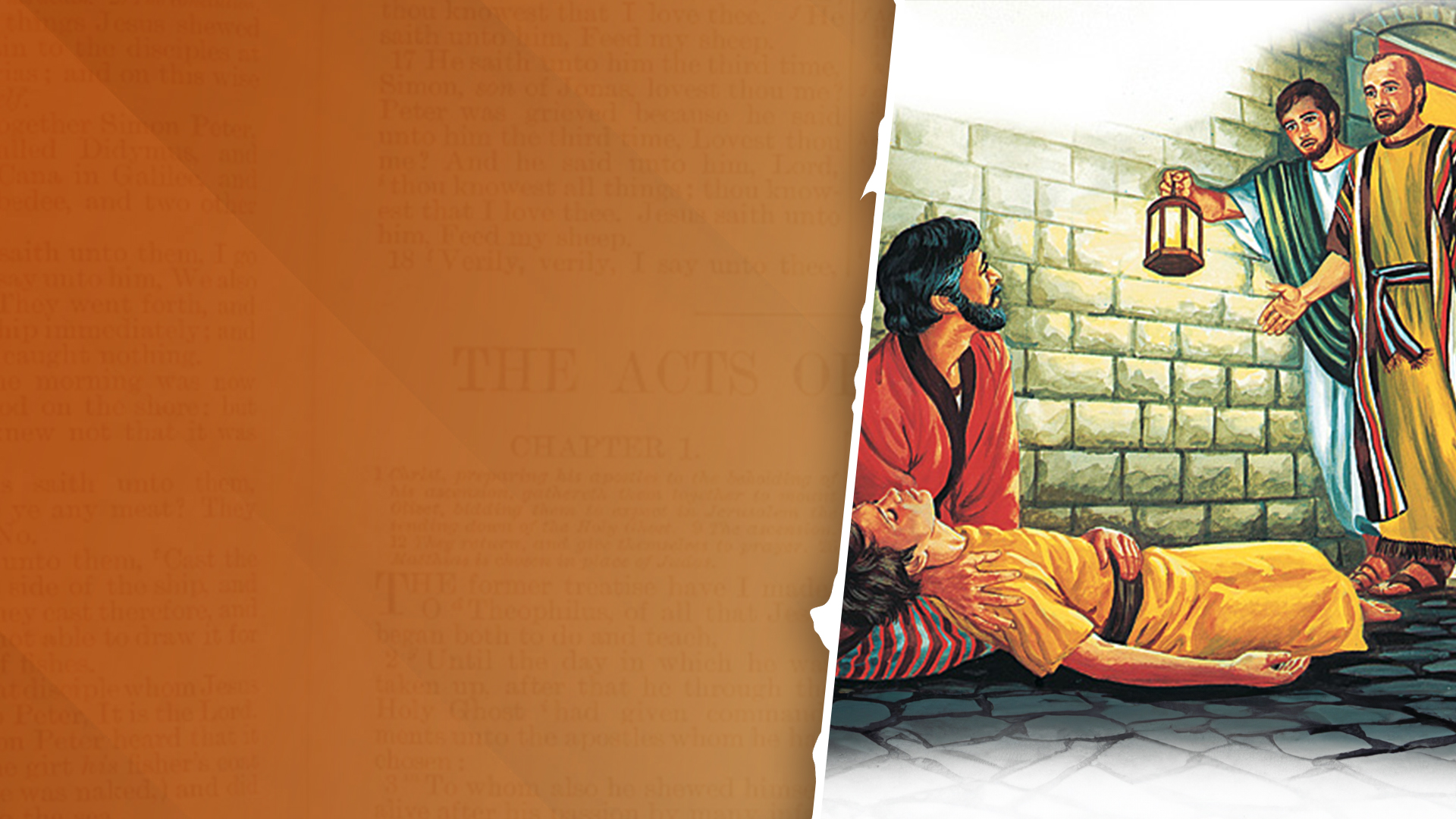 Ministry at Troas and Eutychus (Acts 20:7-11)
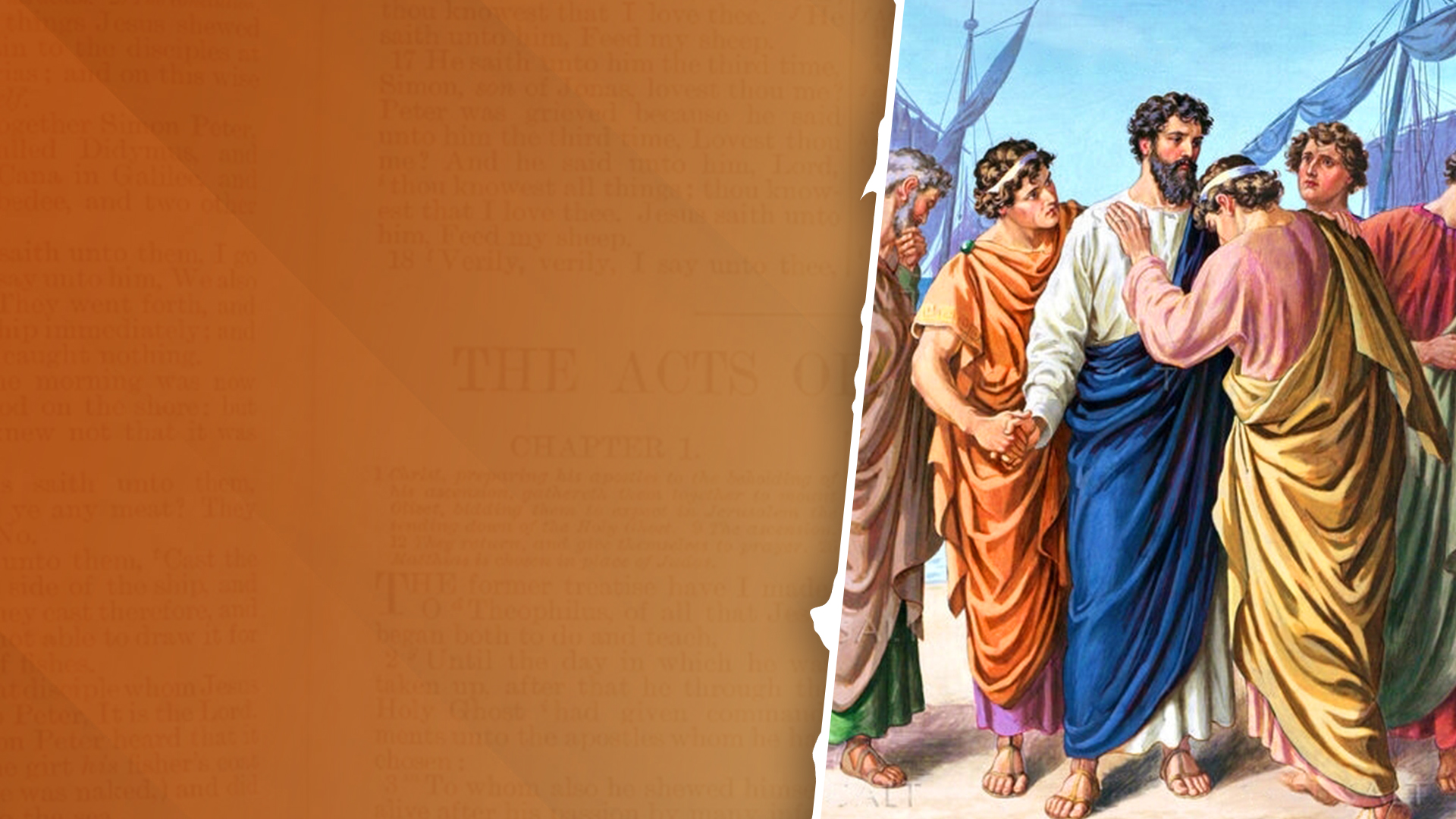 Paul’s Exhortation to the Ephesian Elders at Miletus (Acts 20:17-38)
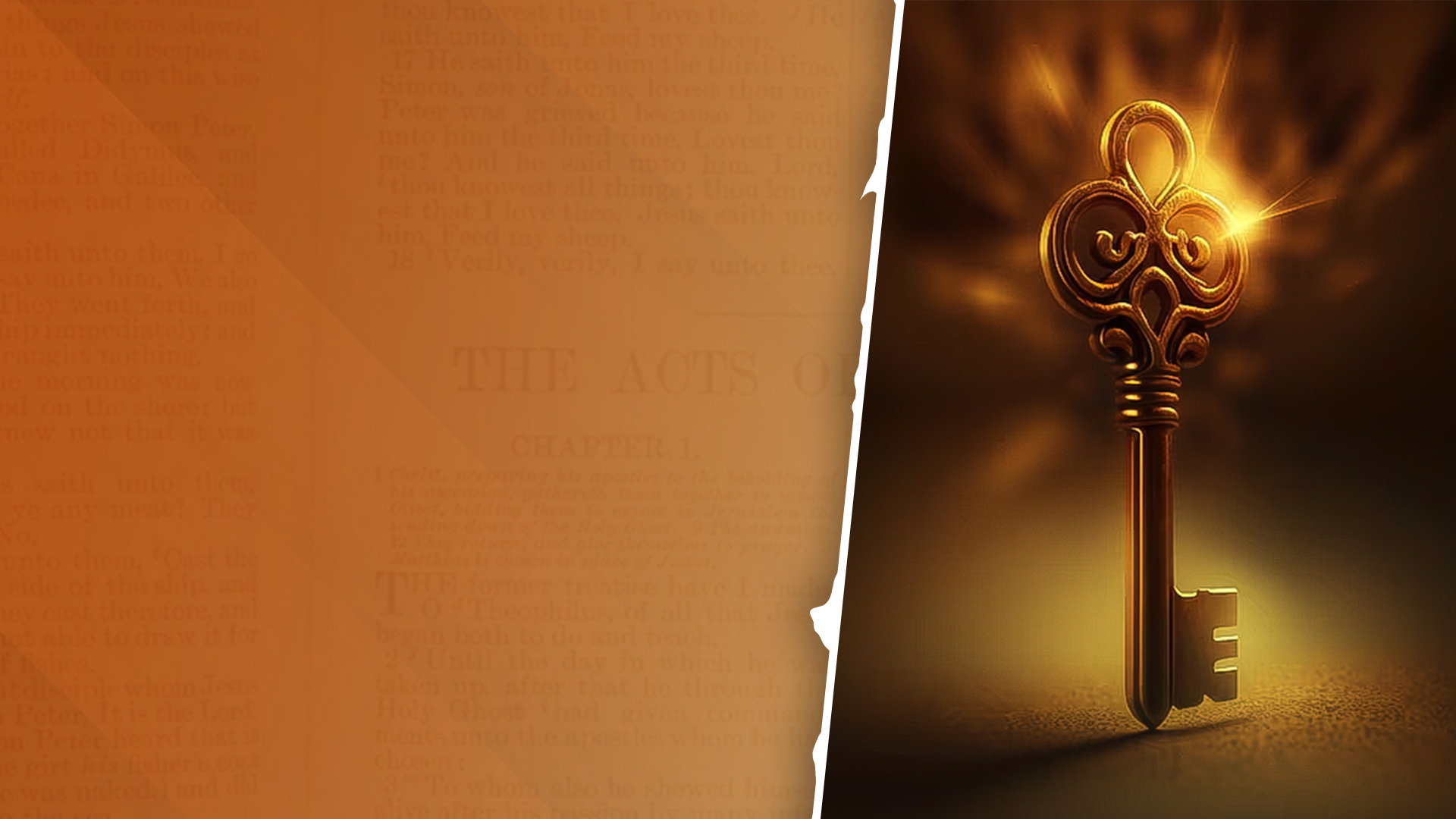 Key Lessons and Insights